AWS Cloud
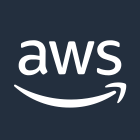 Internet gateway
Logging and audit controls
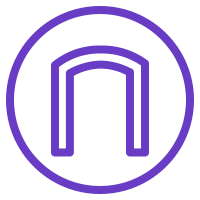 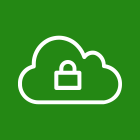 Management VPC
Production VPC
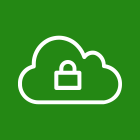 Development VPC
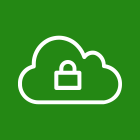 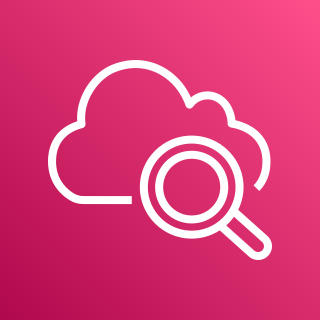 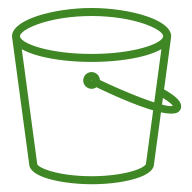 Availability Zone 1
Availability Zone 2
Availability Zone 2
Availability Zone 1
Availability Zone 2
Availability Zone 1
CloudWatch
S3
Public subnet
Public subnet
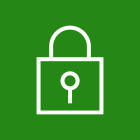 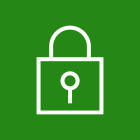 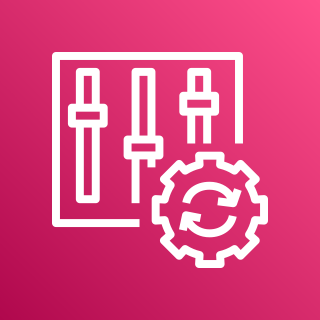 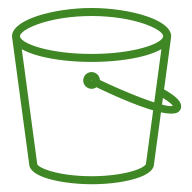 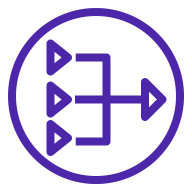 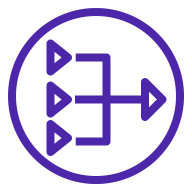 AWS Config
S3
NAT gateway
NAT gateway
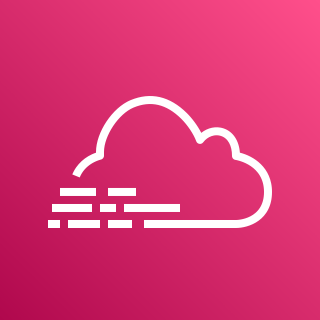 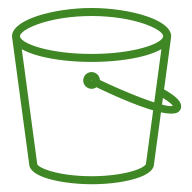 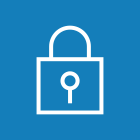 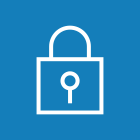 Private subnet
Private subnet
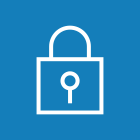 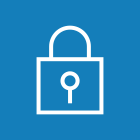 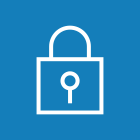 Private subnet
Private subnet
Private subnet
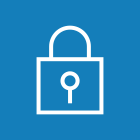 Private subnet
CloudTrail
S3
Customer connectivity
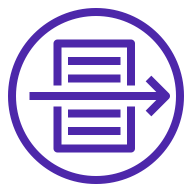 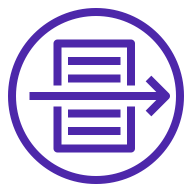 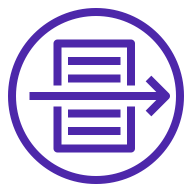 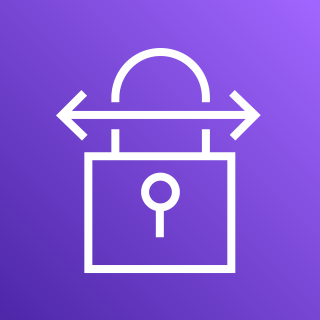 Flow logs
Flow logs
Flow logs
AWS Site-to-Site VPN
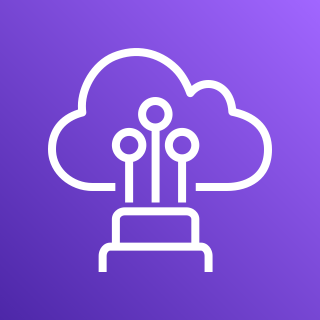 All flow logs
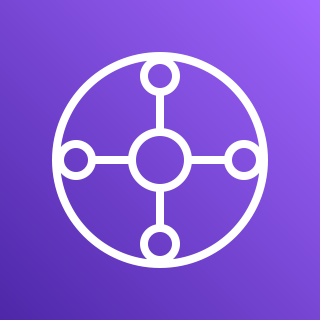 AWS Direct Connect
AWS Transit Gateway
Access control and alerting
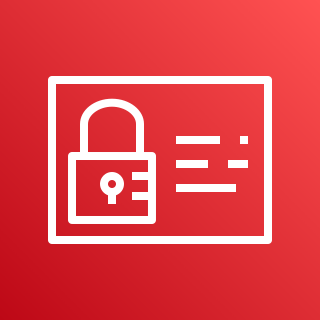 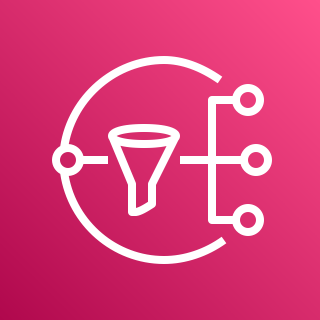 IAM
SNS
AWS Cloud
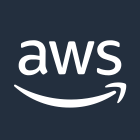 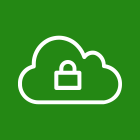 Logging and audit controls
Development VPC
Management VPC
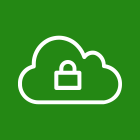 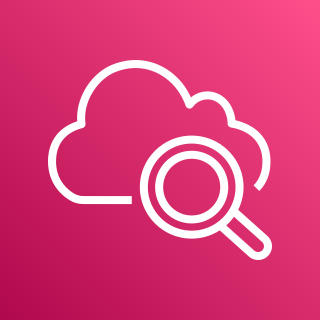 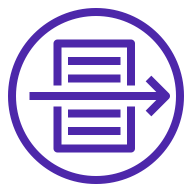 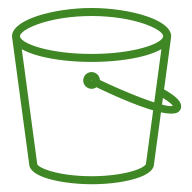 All flow logs
Flow logs
CloudWatch
S3
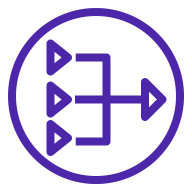 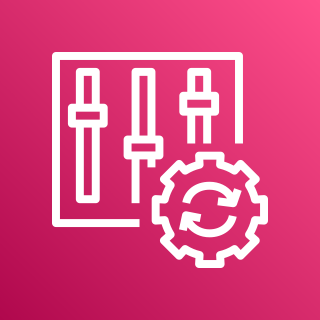 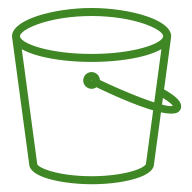 NAT gateway
Customer connectivity
AWS Config
S3
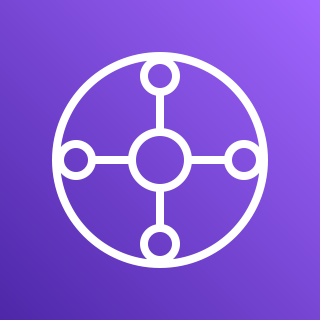 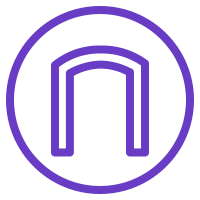 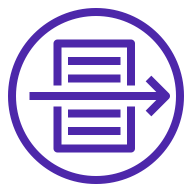 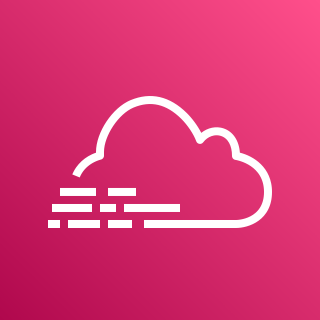 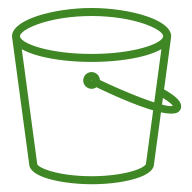 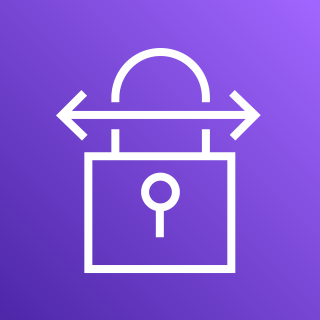 Internet gateway
Flow logs
AWS Transit Gateway
CloudTrail
S3
AWS Site-to-Site VPN
Access control and alerting
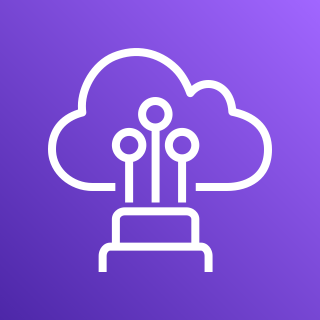 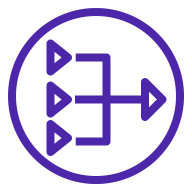 Production VPC
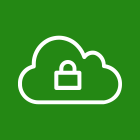 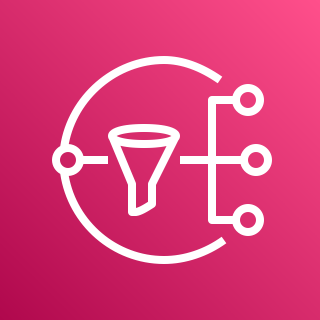 AWS Direct Connect
NAT gateway
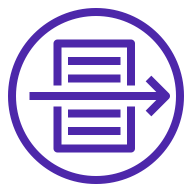 Amazon SNS
Flow logs
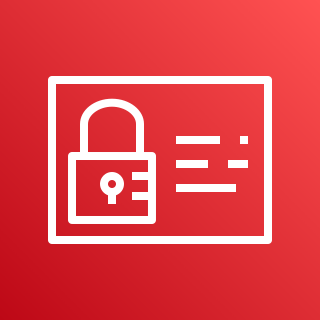 AIM
Logging and audit controls
All flow logs
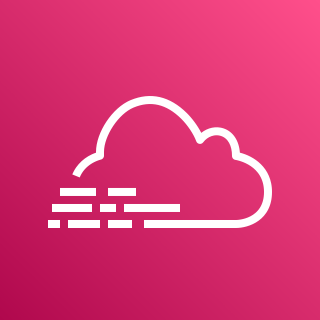 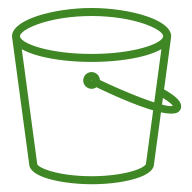 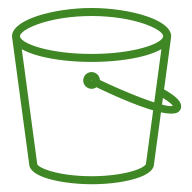 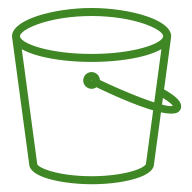 CloudTrail
S3
S3
S3
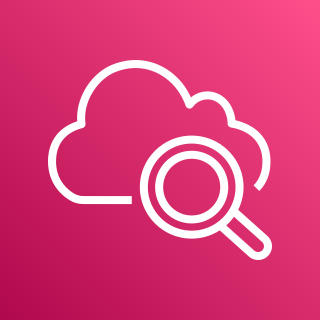 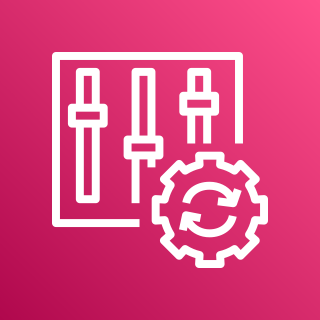 CloudWatch
AWS Config